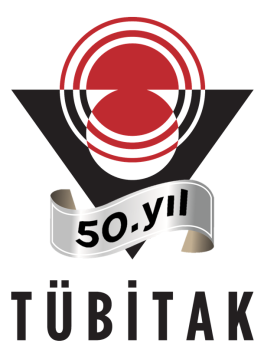 Ufuk 2020 Marie  Skłodowska-Curie Araştırma Programları ve Bursları
Tuğba ARSLAN KANTARCIOĞLU
Marie  Skłodowska-Curie  Ulusal Uzmanı ve Ulusal İrtibat Noktası
Bilgi Günü Gündemi
Marie S. Curie Alanı Genel Bilgisi

Marie S. Curie Araştırma Bursları
Bireysel Burslar (Individual Fellowships)

Marie S. Curie Araştırma Programları
Araştırma ve Yenilikçilik Değişim Programı (RISE)
Yenilikçi Eğitim Ağları (ITN)
Burs Programlarına Ek Destek Programı (COFUND)

Başvuru ve Değerlendirme Süreci
Marie S. Curie Araştırma Programları ve Bursları
Hedef: 

Avrupa’yı ve Türkiye’yi tüm araştırmacılar için cazibe merkezi haline getirmek,

Ar-Ge insan kaynağı gelişimine katkıda bulunmak,

Uluslararası ve Sektörler arası araştırmacı dolaşımını sağlamak
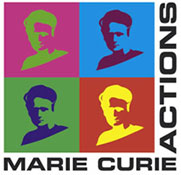 Polonya Asıllı Fransız 
Fizikçi ve Kimyacı
[Speaker Notes: Nobel Prize           Physics 1903   and Chemistry 1911]
Tüm Çağrılar için Ortak Yönler
1. Her Araştırma Alanına 
    Açık Çağrılar
Kimya 
Sosyal Bilimler 
Ekonomi 
Mühendislik
Çevre
Yaşam Bilimleri
Matematik 
Fizik
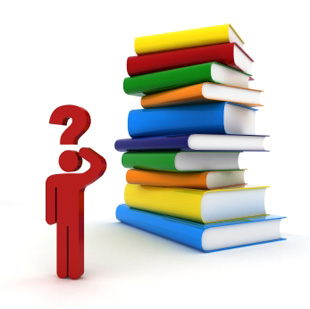 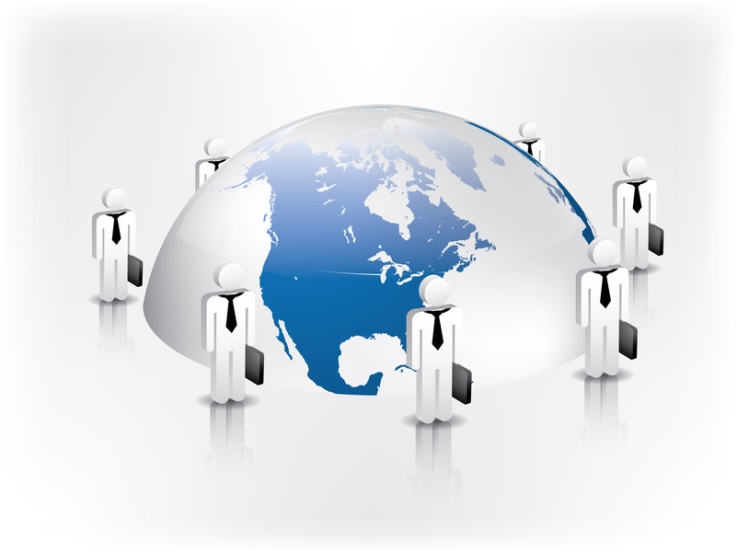 2. Uluslararası Dolaşım
Marie Curie Terminolojisi
Başlangıç Seviyesindeki Araştırmacı
Deneyimli Araştırmacı
AB Üye Ülkesi 
Asosye Ülke
Üçüncü Ülke
Tam Zaman Eşdeğer Araştırma Deneyimi
5
Marie  Skłodowska-Curie Araştırma Bursları(Individual Fellowships - IF)
6
Bireysel Burslar (Individual Fellowships - IF)
Akademik kuruluşlar ve akademik olmayan kuruluşlar (sanayi gibi) ev sahipliği yapabilir

Araştırmacılar sektörler arası dolaşım yapabilir.

Deneyimli Araştırmacılar başvurabilir (Doktora derecesini almış ya da en az 4 yıl araştırma deneyimine sahip)
Çağrı Bütçesi: 215 m.€
(27 m € Global Burslar için)
Çağrı Açılış: 12 Mart 2015
Çağrı Kapanış:10 Eylül 2015
3 şekilde dolaşım mümkündür:
Avrupa içinde 
Avrupa’ya geliş şeklinde 
Avrupa dışına gidiş şeklinde
7
Avrupa Bursları (European Fellowships)
Standart Panel
Kariyere Geri Dönüş Paneli
Ülkesine Geri Dönüş Paneli
8
Avrupa Bursları (European Fellowships)
Araştırmalarına Avrupa’da devam etmek isteyen araştırmacıların başvurularına uygundur. Kurumlar bu burs ile yurtdışından (herhangi bir ülkeden) araştırmacı davet edebilir.
Deneyimli Araştırmacı
(Doktoralı ya da en az 4 yıl TZE Deneyimli)
12-24 ay süreli burs
Standart Panel
Yaş sınırı ve milliyet sınırı yok
Son başvuru tarihi itibariyle gidilecek ülkede son 3 yılda 12 aydan fazla bulunmamış olma şartı var
Avrupa Bursları (European Fellowships) - CAR
Doğum izni, araştırma dışı çalışmalar vb. sebeplerle kariyerine ara vermiş araştırmacıların dezavantajlı duruma düşme ihtimaline karşılık bu panel oluşturulmuştur
Deneyimli Araştırmacı
(Doktoralı ya da en az 4 yıl TZE Deneyimli)
Kariyere  Geri Dönüş Paneli (CAR)
12-24 ay süreli burs
Yaş sınırı ve milliyet sınırı yok
- Çağrı kapanış tarihi itibariyle son 12 aydır araştırmalarına ara vermiş olmak;
- Son 5 yılda 36 aydan fazla TR’de bulunmamış olmak
Avrupa Bursları (European Fellowships) - RI
Avrupa dışındaki ülkelerden Türkiye’ye geri dönüş yapmak isteyen araştırmacıların başvurularına uygundur.
Deneyimli Araştırmacı
(Doktoralı ya da en az 4 yıl TZE Deneyimli)
12-24 ay süreli burs
Ülkesine  Geri Dönüş Paneli (RI)
Yaş sınırı yok ve milliyet sınırı VAR!
Son 5 yılda 36 aydan fazla TR’de bulunmamış olmak
AB üye/Asosye ülke vatandaşı olmak, ya da
en az 5 yıl araştırma amaçlı bu ülkelerde ikamet etmiş olmak
[Speaker Notes: Geri dönüş için başvuran araştırmacının bir AB üye/asosiye ülke vatandaşı olması ya da en az 5 yıl araştırma amaçlı bu ülkelerde ikamet etmiş olması gerekmektedir.]
Global Burslar (Global Fellowships)
Global Burslar
Sadece Standart Panel
Mecburi Geri Dönüş süresince de destek mevcut
Geri Dönülecek Kuruluş başvuru aşamasında 
belli olmalı
1 araştırmacı
Avrupa Bursları (European Fellowships)
Türkiye’deki araştırmacıların Amerika, Kanada, Japonya gibi Avrupa dışındaki ülkelerde araştırma yapmak üzere başvurularına uygundur.
Deneyimli Araştırmacı
(Doktoralı ya da en az 4 yıl TZE Deneyimli)
Tek 
Panel
mevcut
12-24 ay süreli burs + 
12 ay mecburi dönüş
Yaş sınırı ve milliyet sınırı VAR!
AB üye/Asosye ülke vatandaşı olmak ya da 
en az 5 yıl araştırma amaçlı ikamet etmiş olmak
Son başvuru tarihi itibariyle gidilecek ülkede son 3 yılda 12 aydan fazla bulunmamış olmak
Bireysel Burslar – Finansal Yapı
Yaşam Giderleri: 4.650 €/Ay
 Dolaşım Giderleri: 600 €/Ay
 Aile Katkısı: 500 €/Ay

Araştırma & Eğitim Giderleri: 800 €/Ay
 İdari Maliyetler: 650 €/Ay
Araştırmacıya verilir
Kuruma verilir
Marie  Skłodowska-Curie Araştırma ve Yenilikçilik Değişim Programı(Research and Innovation Staff Exchange - RISE)
15
Araştırma ve Yenilikçilik Değişim Programı (RISE)
Uluslararası ve sektörler arası dolaşım amaçlanır; araştırma personelinin kurumlar arasında değişimi ile bilgi transferi sağlanır.
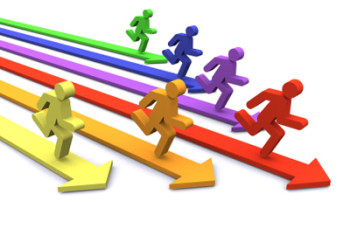 Çağrı Bütçesi: 80 m.€
Çağrı Açılış: 6 Ocak 2015
Program ülkeler ve sektörler arası ortaklaşa gerçekleştirilecek yenilikçi araştırma aktiviteleri üzerine inşa edilir.
Çağrı Kapanış:28 Nisan 2015
16
[Speaker Notes: Ana hedef
Şema
Akademi –sanayi
Akademi-akademi
- Personel değişimleri Avrupa içerisindeki ülkelerle yapılmak isteniyorsa akademik kuruluşlar – diğer kuruluşlar arasında olmalıdır. Avrupa dışındaki ülkelerle işbirlikleri içinse akademi – diğer kuruluşlar ya da akademi-akademi arasında olabilir.]
RISE – Nasıl kurgulanır?
Tüm ortakların Akademik olması durumunda: ULUSLARARASI
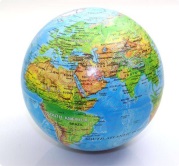 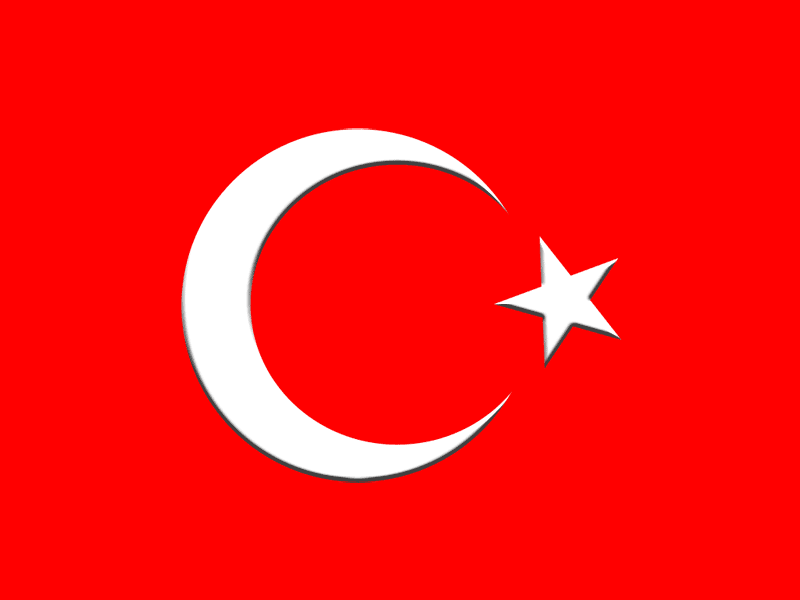 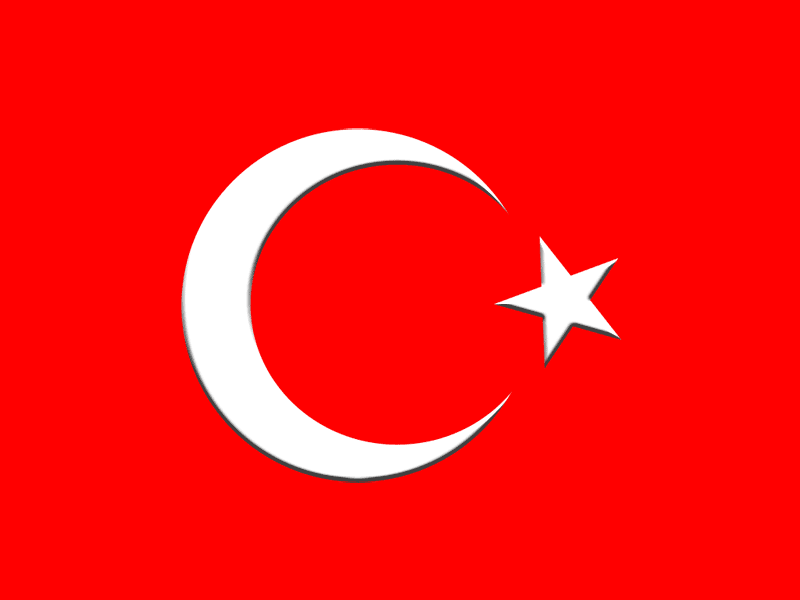 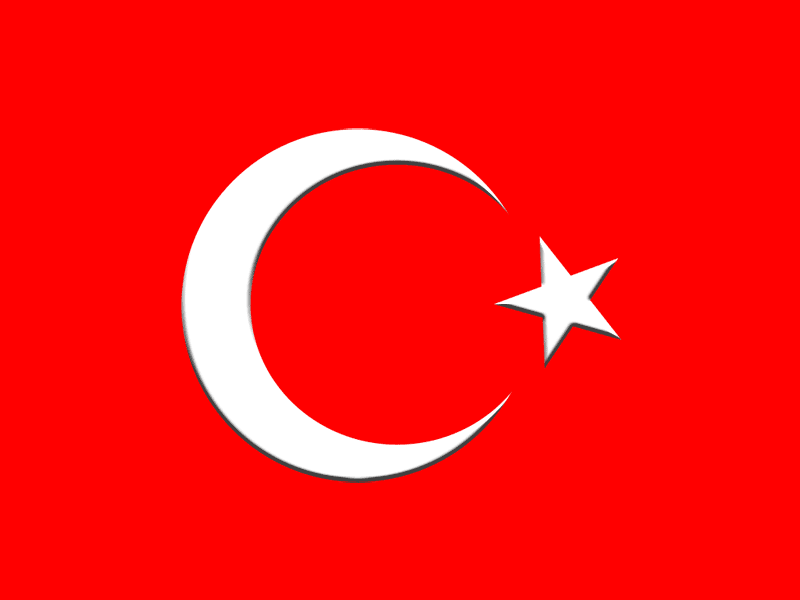 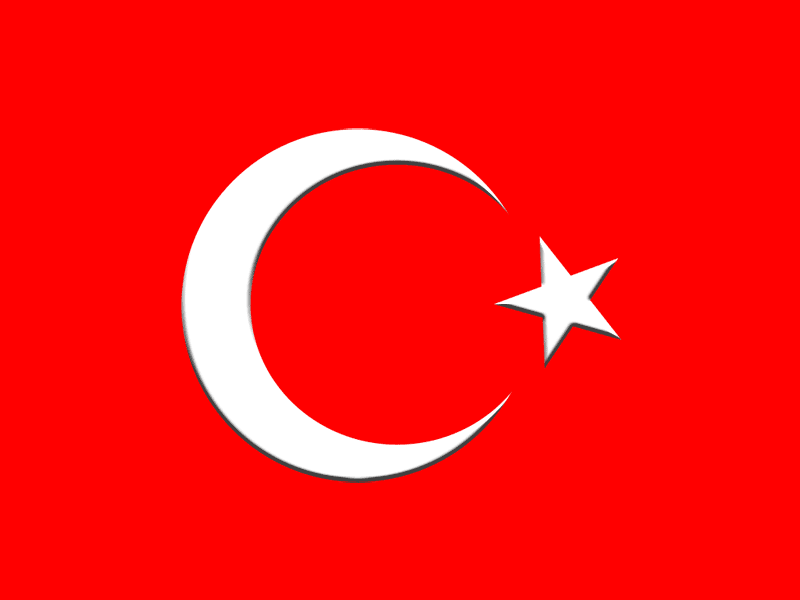 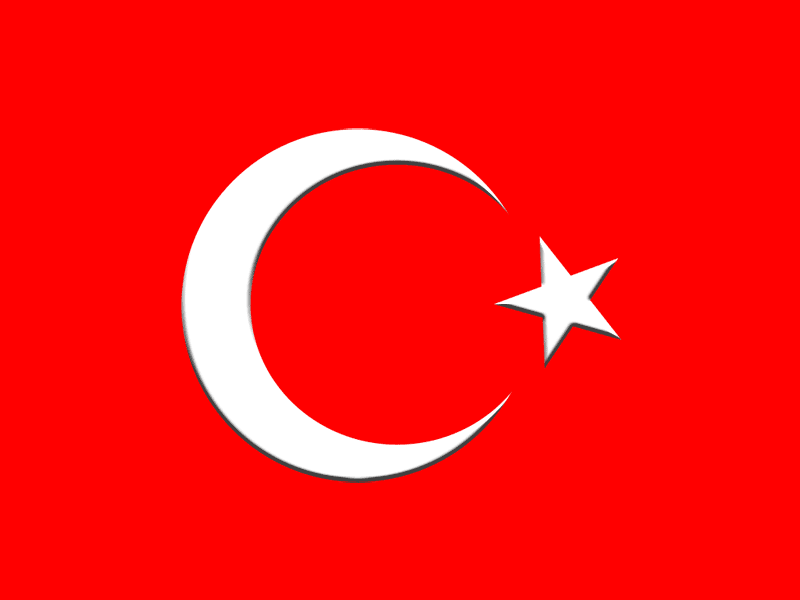 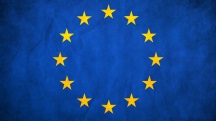 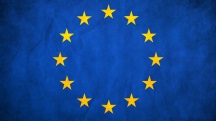 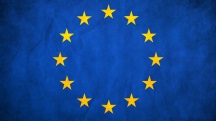 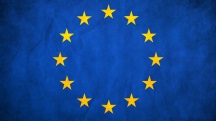 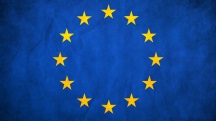 Üye/Asosye Ülke
Üye/Asosye Ülke
Üçüncü Ülke
Ortakların Akademik ve akademik olmayan kuruluşlardan oluşması durumunda: SEKTÖRLER ARASI
Üye/Asosye Ülke
Üye/Asosye Ülke
Üye/Asosye Ülke
En az 3 farklı ülkeden 3 farklı kurum
RISE: Projenin Özellikleri
R
I
S
E
18
RISE: Görevlendirilen Personelin Özellikleri
R
I
S
E
19
RISE: Destek Mekanizması
R
I
S
E
20
RISE: Finansal Yapı
Aylık Sabit Destek: 2000 €/Ay
     (Maaşa ek olarak verilmektedir)

Araştırma & Eğitim Giderleri: 1800 €/Ay
 İdari Maliyetler: 700 €/Ay
Araştırmacıya verilir
Kuruma verilir
Marie  Skłodowska-Curie Burs Programlarına Ek Destek Programı(COFUND)
22
COFUND
Bölgesel, ulusal ya da uluslararası burs programlarını geliştirmeyi amaçlar,
Mevcut ya da yeni açılacak burs programlarına %50 oranında ek destek sağlar,
Her proje azami 10 m € destek alabilir,
Proje süresi en az 3 en fazla 5 yıl olabilir,
Verilen burs süresi en az 3 ay olabilir.
Çağrı Bütçesi: 80 m.€
(30 m € doktora programları)
Çağrı Açılış: 2 Eylül 2014
Çağrı Kapanış:13 Ocak 2015
23
[Speaker Notes: Each single application must only address the doctoral or fellowship programme, but 
More than one application can be submitted 
Recruited researchers must respect the same mobility rule as IF (for the fellowship programme) or ITN (for the doctoral programme). Existing programmes can continue with own mobility rule if well-justified. 
Unless prohibited by national legislation all fellows, including doctoral fellows, must be recruited on a work contract. 
In the doctoral programme all fellows must be registered for a PhD]
COFUND
Burs Veren Kuruluşlar
Doktora Programları
Post-doc Programlar
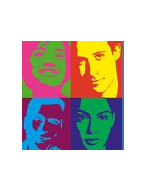 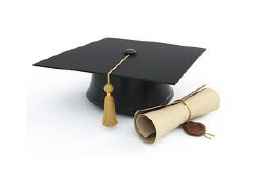 Bursiyerlerin Uluslararası Dolaşımı
[Speaker Notes: In the doctoral programme all fellows must be registered for a PhD]
COFUND
Her başvuru iki türden birine yönelik yapılmalıdır,

 Birden fazla başvuru yapılabilir,

 COFUND projesi kapsamında desteklenen araştırmacılar MSCA IF ve ITN çağrılarındaki uluslararası dolaşım koşuluna uymak durumundadırlar,

 Var olan burs programları için bu konuda istisna olabilir.
25
[Speaker Notes: Each single application must only address the doctoral or fellowship programme, but 
More than one application can be submitted 
Recruited researchers must respect the same mobility rule as IF (for the fellowship programme) or ITN (for the doctoral programme). Existing programmes can continue with own mobility rule if well-justified. 
Unless prohibited by national legislation all fellows, including doctoral fellows, must be recruited on a work contract.]
COFUND: Finansal Yapı
Araştırmacı Maliyeti : (%50 AB Katkısı)
ESR: 3.710  Avro/Ay
ER: 5.250 Avro/Ay

İdari Maliyetler: (%50 AB Katkısı)
 650 Avro/Ay
[Speaker Notes: Uluslararası Dolaşım Şartı: Gidilecek/gelinecek ülkede son 3 yılda 12 aydan fazla bulunmama şartı
Deneyim Şartı: Doktora derecesine sahip olmak ya da TZE en az 4 yıl araştırma deneyimine sahip olmak şartı
«Individual Fellowships» adı altında tek bir çağrı açılacaktır.


ITN: Eğitim programı oluşturma amacıyla European Training Networks; European Industrial Doctorates; European Joint Doctorates olmak üzere 3 şekilde proje önerisi yazılabilir. Akademi ve sanayiden en az 3 (EID için en az 2) farklı ortak ile proje önerisi sunulabilir. 

RISE: Uluslararası ve sektörler arası dolaşım amacıyla araştırma personelinin kurumlar arasında değişimleri için proje önerisi yazılır. Değişimler Avrupa içerisindeyse akademi-sanayi arasında; Avrupa dışından ortaklarla ise akademi-akademi arasında olmalıdır.

COFUND: Bölgesel, ulusal ve uluslararası burs programlarının araştırmacılara daha iyi şartlarda sunulabilmesi için ek fon sağlamayı amaçlar. Mevcut ya da yeni oluşturulacak 1) doktora  burs programlarına 2) post-doc burs programlarına ek destek sağlamak üzere tek kuruluş tarafından proje önerisi sunulur.]
Marie  Skłodowska-Curie Yenilikçi Eğitim Ağları(Innovative Training Networks – ITN)
27
Yenilikçi Eğitim Ağları (ITN)
Amaç: Hem akademik hem akademik olmayan sektördeki araştırmacıların kariyerlerinin gelişimini sağlamak; akademide yetişen araştırmacıları diğer sektörlerde değerlendirmek; araştırmacılığı kariyerinin başlangıcındakiler için daha cazip hale getirmek…
Ana Faaliyet: Doktora öğrencisi istihdamı ve ülkeler arası dolaşım
Çağrı Bütçesi: 370 m.€
Çağrı Açılış: 2 Eylül 2014
Çağrı Kapanış:13 Ocak 2015
28
Yenilikçi Eğitim Ağları - ITN
[Speaker Notes: Uluslararası Dolaşım Şartı: Gidilecek/gelinecek ülkede son 3 yılda 12 aydan fazla bulunmama şartı
Deneyim Şartı: Doktora derecesine sahip olmak ya da TZE en az 4 yıl araştırma deneyimine sahip olmak şartı
«Individual Fellowships» adı altında tek bir çağrı açılacaktır.


ITN: Eğitim programı oluşturma amacıyla European Training Networks; European Industrial Doctorates; European Joint Doctorates olmak üzere 3 şekilde proje önerisi yazılabilir. Akademi ve sanayiden en az 3 (EID için en az 2) farklı ortak ile proje önerisi sunulabilir. 

RISE: Uluslararası ve sektörler arası dolaşım amacıyla araştırma personelinin kurumlar arasında değişimleri için proje önerisi yazılır. Değişimler Avrupa içerisindeyse akademi-sanayi arasında; Avrupa dışından ortaklarla ise akademi-akademi arasında olmalıdır.

COFUND: Bölgesel, ulusal ve uluslararası burs programlarının araştırmacılara daha iyi şartlarda sunulabilmesi için ek fon sağlamayı amaçlar. Mevcut ya da yeni oluşturulacak 1) doktora  burs programlarına 2) post-doc burs programlarına ek destek sağlamak üzere tek kuruluş tarafından proje önerisi sunulur.]
Avrupa Eğitim Ağları (European Training Networks – ETN)
Akademik Kuruluşlar
en az 3 farklı ülkeden  3 farklı kuruluş bir araya gelmeli
Akademik Olmayan Kuruluşlar
Eğitim & Araştırma Programı 
En az 1 ortak diğer kuruluşlar arasından seçilmeli 
      (tercihen sanayi kuruluşu)
Proje ortaklarının sayısı için azami bir sınır bulunmuyor
Projenin büyüklüğü 540 adam/ay’dan fazla olamaz
Aynı ülke içerisinde bulunan ortaklar, toplam proje bütçesinin %40’ından fazlasını alamaz
Avrupa Sanayi Doktora Programı (European Industrial Doctorates – EID)
Akademik Kuruluşlar
her iki türden farklı ülkelerde bulunan 
en az bir kuruluş 
bir araya gelmeli
( 2 farklı kuruluş yeterli)
Akademik Olmayan Kuruluşlar
Proje ortaklarının sayısı için azami bir sınır bulunmuyor
Sürenin %50’si sanayi ortağında geçmeli
Sadece iki ortaktan oluşan projelerde, projenin büyüklüğü 180 adam/ay’dan fazla olamaz
Ortaklardan en az bir tanesi geçerli doktora derecesi vermeye ehil olmalıdır
ETN’de bahsedilen %40 bütçe kuralı EID için geçerli değil
Avrupa Ortak Doktora Programı(European Joint Doctorates – EJD)
Akademik Kuruluşlar
en az 3 farklı ülkeden  3 farklı kuruluş bir araya gelmeli
Akademik Olmayan Kuruluşlar
Spesifik bir araştırma alanına yönelik programlar
Proje ortaklarının sayısı için azami bir sınır bulunmuyor
Ortaklardan en az üç tanesi geçerli doktora derecesi vermeye ehil olmalıdır
Projenin büyüklüğü 540 adam/ay’dan fazla olamaz
ITN: Finansal Yapı
Yaşam Giderleri: 3110 €/Ay
 Dolaşım Giderleri: 600 €/Ay
 Aile Katkısı: 500 €/Ay

Araştırma & Eğitim Giderleri: 1800 €/Ay
 İdari Maliyetler: 1250 €/Ay
Araştırmacıya verilir
Kuruma verilir
Değerlendirme Kriterleri
1. MÜKEMMELİYET
“Excellence”
Projenin bilimsel kalitesi (varsa inter-multi disipliner olma özelliği)
Yenilikçi yönleri 
Araştırmanın kredibilitesi
 Araştırma hedeflerinin bilgi transferi ve araştırmacının kariyer gelişimi için eğitimi açısından  kalitesi, açıklığı 
 Ev sahibi kuruluşun kalitesi
2. ETKİ
“Impact”
Araştırma ve yenilikçilikle ilgili insan kaynağının, yeteneğinin ve çalışma koşullarının gelişimi
Araştırmacıların potansiyelinin ortaya çıkarılması ve yeni kariyer perspektiflerinin keşfedilmesi 
İletişim ve çıktı dağılımı için alınacak önlemlerin etkinliği
3.YÜRÜTME                             
“Implementation”
İş planının etkinliği ve tutarlılığı 
Görevlerin ve kaynakların dağılımındaki uyum
 Kalite yönetimi ve risk yönetimi dahil projenin yönetim yapısının ve sürecinin uygunluğu 
 Kurumsal çevrenin uygunluğu 
(altyapı ve yönetimsel kapasite)
34
Proje Başvurusu ve Değerlendirme Süreci
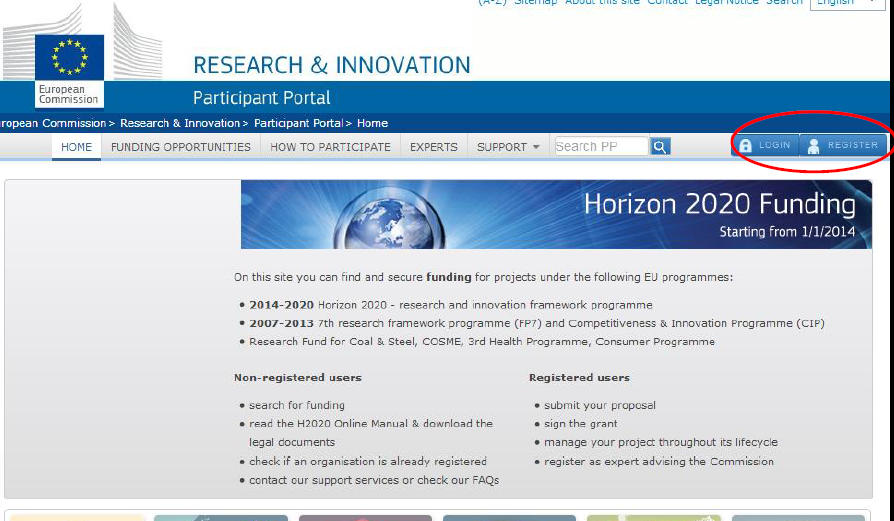 36
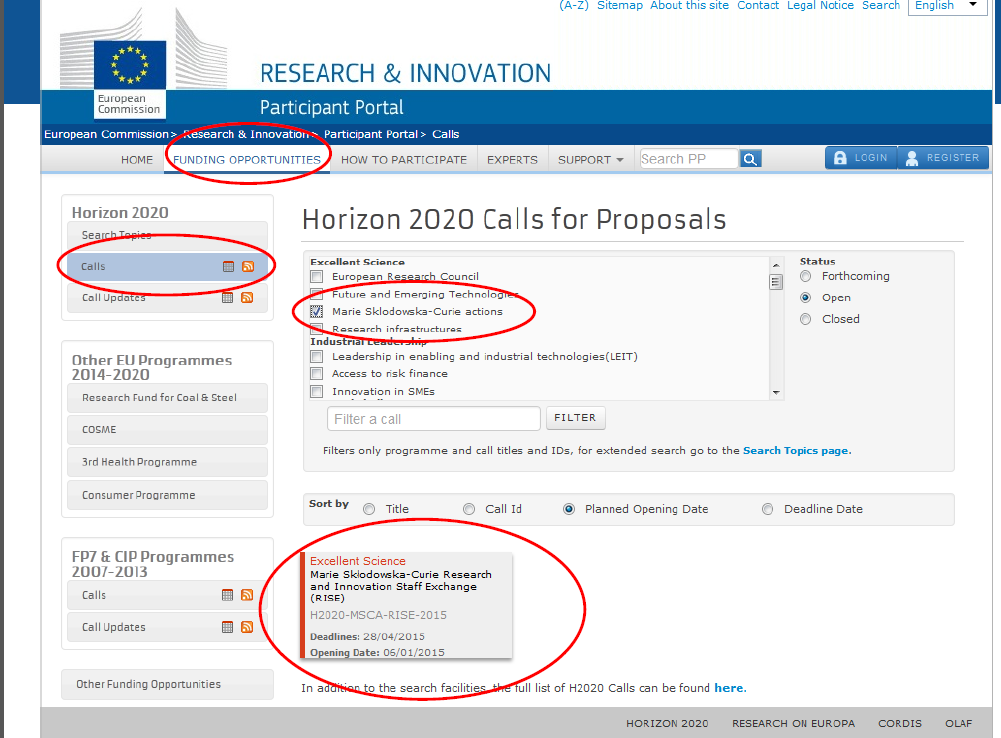 37
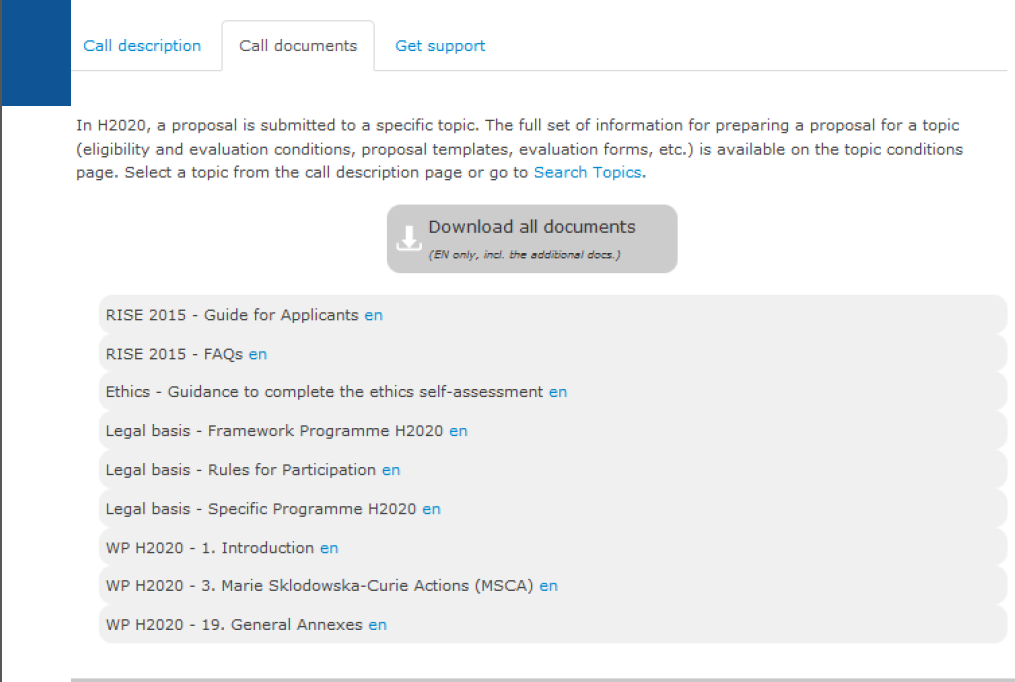 38
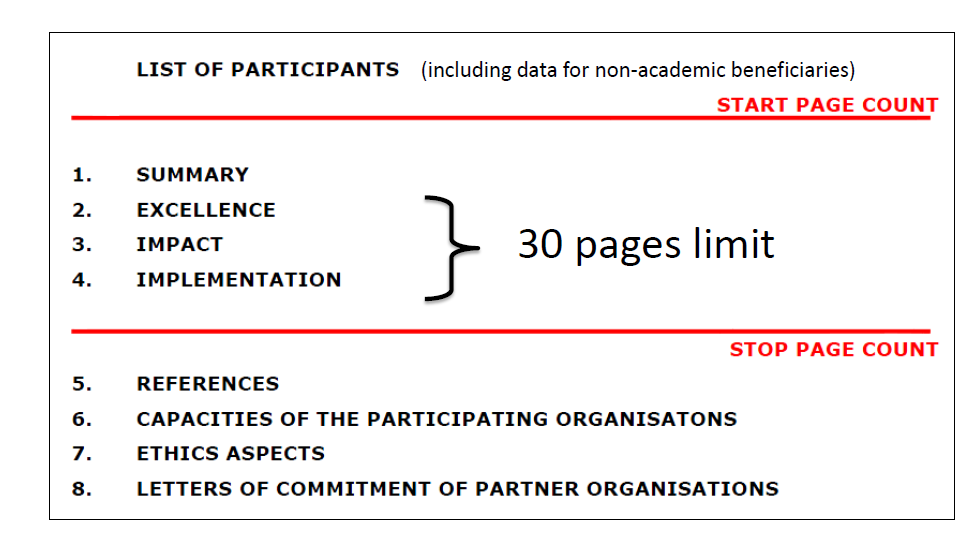 39
Başvuru Değerlendirme Süreci
*Alanında uzmanlaşmış tüm araştırmacılar hakem olmak üzere Avrupa Komisyonu‘na başvuruda bulunabilirler.
40
Horizon 2020’de Proje Değerlendirme
Hakemlik Başvurusu
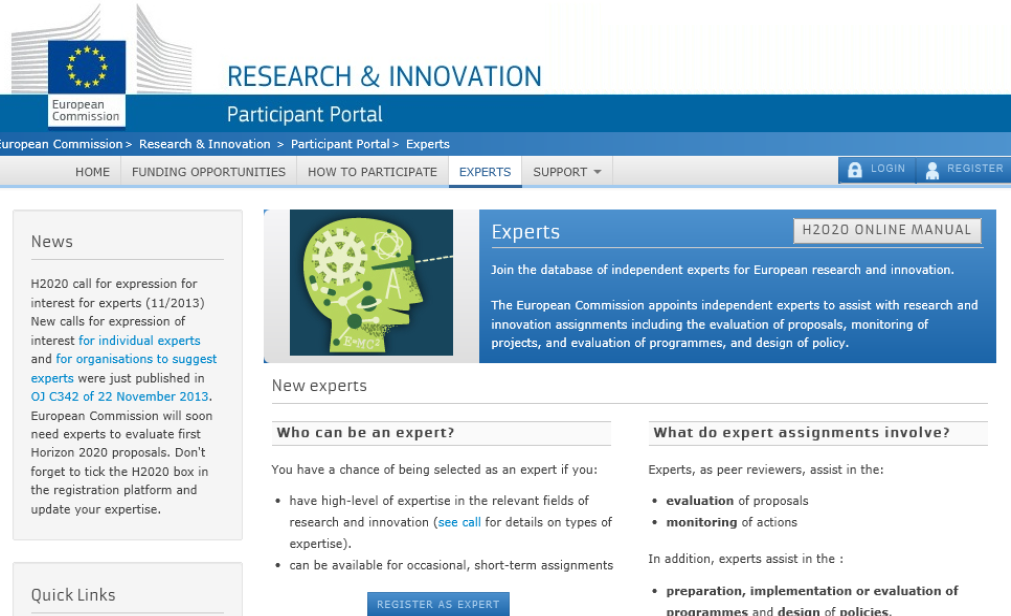 Uluslararası Dolaşım
EURAXESS
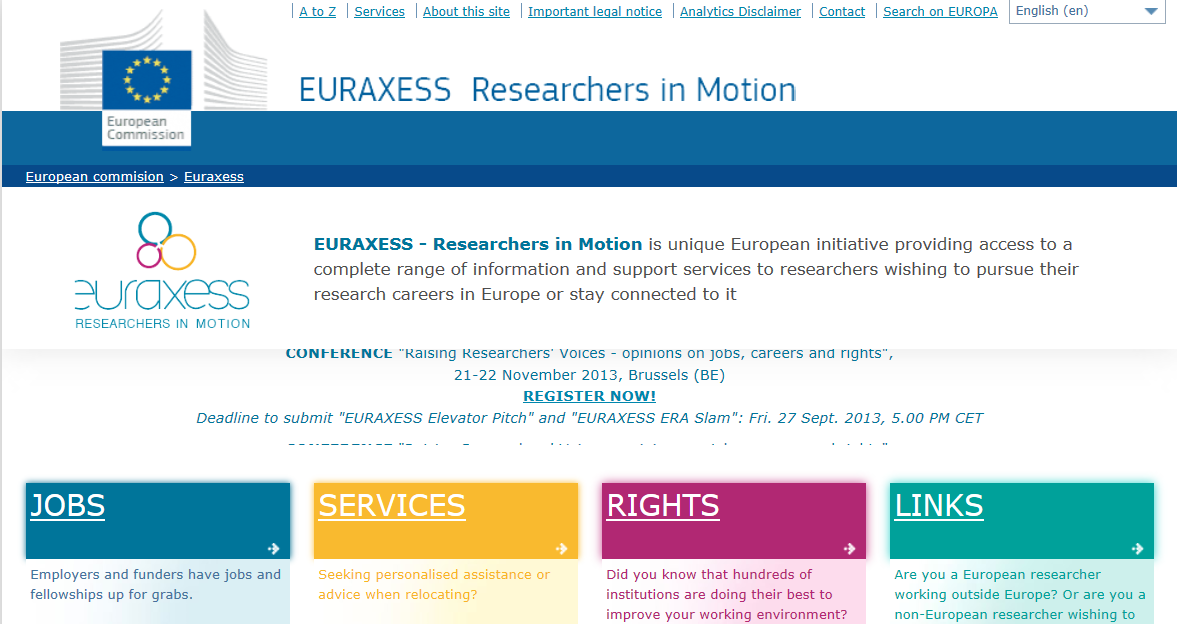 ncpmobility@tubitak.gov.tr
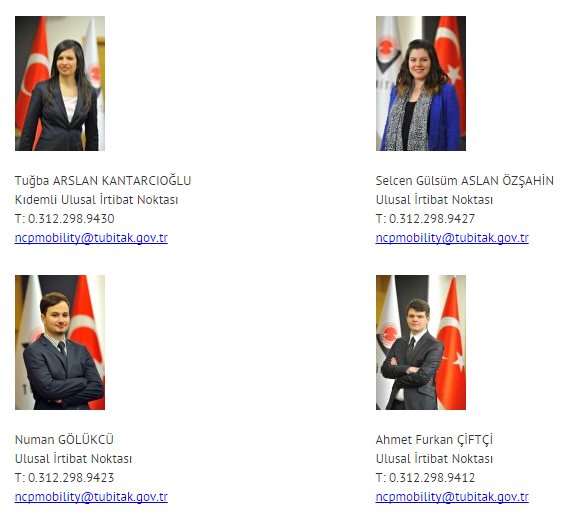 AB Çerçeve Programları  
Ulusal Koordinasyon Ofisi
TÜBİTAK ULAKBİM 
YÖK Binası B5 Blok06539 Bilkent / ANKARA
www.h2020.org.tr
43